CSE 544Parallel Databases
Tuesday, February 17th, 2011
Dan Suciu -- 544, Winter 2011
1
Final Thoughts on Optimization: Parameters !
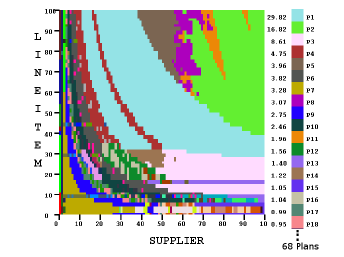 Chaudhuri  “Rethinking the Contract”
Dan Suciu -- 544, Winter 2011
2
[Speaker Notes: The optimizer will produce high-quality execution plans for all queries while taking relatively small optimization time with limited additional input such as histograms
Cardinality estimation sucks; cost estimation is rigid (does not take into account current system state);  search algorithm is always incomplete even if claimed otherwise]
Overview of Today’s Lecture
Parallel databases (Chapter 22.1 – 22.5)

Map/reduce

Pig-Latin
Some slides from Alan Gates (Yahoo!Research)
Dan Suciu -- 544, Winter 2011
3
Parallel v.s. DistributedDatabases
Parallel database system:
Improve performance through parallel implementation
Will discuss in class
Distributed database system:
Data is stored across several sites, each site managed by a DBMS capable of running independently
Will not discuss in class
Dan Suciu -- 544, Winter 2011
4
Parallel DBMSs
Goal
Improve performance by executing multiple operations in parallel

Key benefit
Cheaper to scale than relying on a single increasingly more powerful processor

Key challenge
Ensure overhead and contention do not kill performance
Dan Suciu -- 544, Winter 2011
5
Performance Metrics for Parallel DBMSs
Speedup
More processors  higher speed
Individual queries should run faster
Should do more transactions per second (TPS)

Scaleup
More processors  can process more data
Batch scaleup
Same query on larger input data should take the same time
Transaction scaleup
N-times as many TPS on N-times larger database
But each transaction typically remains small
Dan Suciu -- 544, Winter 2011
6
Linear v.s. Non-linear Speedup
Speedup
# processors (=P)
Dan Suciu -- 544, Winter 2011
7
Linear v.s. Non-linear Scaleup
Batch
Scaleup
×10
×1
×5
×15
# processors (=P) AND data size
Dan Suciu -- 544, Winter 2011
8
Challenges to Linear Speedup and Scaleup
Startup cost 
Cost of starting an operation on many processors

Interference
Contention for resources between processors

Skew
Slowest processor becomes the bottleneck
Dan Suciu -- 544, Winter 2011
9
Architectures for Parallel Databases
Shared memory

Shared disk

Shared nothing
Dan Suciu -- 544, Winter 2011
10
Shared Memory
P
P
P
Interconnection Network
Global Shared Memory
D
D
D
Dan Suciu -- 544, Winter 2011
11
Shared Disk
M
M
M
P
P
P
Interconnection Network
D
D
D
Dan Suciu -- 544, Winter 2011
12
Shared Nothing
Interconnection Network
P
P
P
M
M
M
D
D
D
Dan Suciu -- 544, Winter 2011
13
Shared Nothing
Most scalable architecture
Minimizes interference by minimizing resource sharing
Can use commodity hardware

Also most difficult to program and manage

Processor = server = node
P = number of nodes
We will focus on shared nothing
Dan Suciu -- 544, Winter 2011
14
Taxonomy forParallel Query Evaluation
Inter-query parallelism
Each query runs on one processor

Inter-operator parallelism
A query runs on multiple processors
An operator runs on one processor

Intra-operator parallelism
An operator runs on multiple processors
We study only intra-operator parallelism: most scalable
Dan Suciu -- 544, Winter 2011
15
Horizontal Data Partitioning
Relation R split into P chunks R0, …, RP-1, stored at the P nodes

Round robin: tuple ti to chunk (i mod P)

Hash based partitioning on attribute A:
Tuple t to chunk h(t.A) mod P

Range based partitioning on attribute A:
Tuple t to chunk i if vi-1 < t.A < vi
Dan Suciu -- 544, Winter 2011
16
Parallel Selection
Compute σA=v(R), or σv1<A<v2(R)

Conventional database:
Cost = B(R)

Parallel database with P processors:
Cost = B(R) / P
Dan Suciu -- 544, Winter 2011
17
Parallel Selection
Different processors do the work:
Round robin partition: all servers do the work
Hash partition: 
One server for σA=v(R),
All servers for σv1<A<v2(R)
Range partition: one server does the work
Dan Suciu -- 544, Winter 2011
18
Data Partitioning Revisited
What are the pros and cons ?

Round robin
Good load balance but always needs to read all the data

Hash based partitioning
Good load balance but works only for equality predicates and full scans

Range based partitioning
Works well for range predicates but can suffer from data skew
Dan Suciu -- 544, Winter 2011
19
[Speaker Notes: Round robin: perfect load balance
Hash based: good load balance, lowers work
Range based: may have data skew, but supports better certain queries.
Typically, want to hash-partition on primary key to speed-up foreign-key joins.]
Parallel Group By:  γA, sum(B)(R)
Step 1: server i partitions chunk Ri using a hash function h(t.A): Ri0, Ri1, …, Ri,P-1  

Step 2: server i sends partition Rij to server j

Step 3:  server j computes γA, sum(B) on R0j, R1j, …, RP-1,j
Dan Suciu -- 544, Winter 2011
20
Cost of Parallel Group By
Recall conventional cost =  3B(R)
Step 1: Cost = B(R)/P  I/O operations
Step 2: Cost = (P-1)/P B(R) blocks are sent
Network costs << I/O costs
Step 3: Cost = 2 B(R)/P
When can we reduce it to 0 ?
Total = 3B(R) / P  + communication costs
Dan Suciu -- 544, Winter 2011
21
[Speaker Notes: Step 3: we need to store the incoming blocks on disk, then read them.  We can avoid this cost if B(R)/P <= M.]
Parallel Join:  R ⋈A=B S
Step 1
For all servers in [0,k], server i partitions chunk Ri using a hash function h(t.A): Ri0, Ri1, …, Ri,P-1  
For all servers in [k+1,P], server j partitions chunk Sj using a hash function h(t.A): Sj0, Sj1, …, Rj,P-1  

Step 2: 
Server i sends partition Riu to server u
Server j sends partition Sju to server u

Steps 3: Server u computes the join of Riu with Sju
Dan Suciu -- 544, Winter 2011
22
Cost of Parallel Join
Step 1:  Cost = (B(R) + B(S))/P

Step 2:  0
(P-1)/P (B(R) + B(S)) blocks are sent, but we assume network costs to be << disk I/O costs

Step 3:
Cost = 0 if small table fits in memory: B(S)/P <=M
Cost = 4(B(R)+B(S))/P otherwise
Dan Suciu -- 544, Winter 2011
23
Parallel Query Plans
Same relational operators

Add special split and merge operators
Handle data routing, buffering, and flow control

Example: exchange operator 
Inserted between consecutive operators in the query plan
Dan Suciu -- 544, Winter 2011
24
Map Reduce
Google: paper published 2004
Free variant: Hadoop

Map-reduce = high-level programming model and implementation for large-scale parallel data processing
Dan Suciu -- 544, Winter 2011
25
Data Model
Files !

A file = a bag of (key, value) pairs

A map-reduce program:
Input: a bag of (inputkey, value)pairs
Output: a bag of (outputkey, value)pairs
Dan Suciu -- 544, Winter 2011
26
Step 1: the MAP Phase
User provides the MAP-function:
Input: one (input key, value)
Ouput: bag of (intermediate key, value)pairs

System applies the map function in parallel to all (input key, value) pairs in the input file
Dan Suciu -- 544, Winter 2011
27
Step 2: the REDUCE Phase
User provides the REDUCE function:
Input: (intermediate key, bag of values)
Output: bag of output values
System groups all pairs with the same intermediate key, and passes the bag of values to the REDUCE function
Dan Suciu -- 544, Winter 2011
28
Example
Counting the number of occurrences of each word in a large collection of documents
map(String key, String value):// key: document name// value: document contentsfor each word w in value:	EmitIntermediate(w, “1”):
reduce(String key, Iterator values):// key: a word// values: a list of countsint result = 0;for each v in values:	result += ParseInt(v);Emit(AsString(result));
Dan Suciu -- 544, Winter 2011
29
REDUCE
MAP
Dan Suciu -- 544, Winter 2011
30
Map = GROUP BY,Reduce = Aggregate
R(documentKey, word)
SELECT word, sum(1)
FROM R
GROUP BY word
Dan Suciu -- 544, Winter 2011
31
Implementation
There is one master node
Master partitions input file into M splits, by key
Master assigns workers (=servers) to the M map tasks, keeps track of their progress
Workers write their output to local disk, partition into R regions
Master assigns workers to the R reduce tasks
Reduce workers read regions from the map workers’ local disks
Dan Suciu -- 544, Winter 2011
32
MR Phases
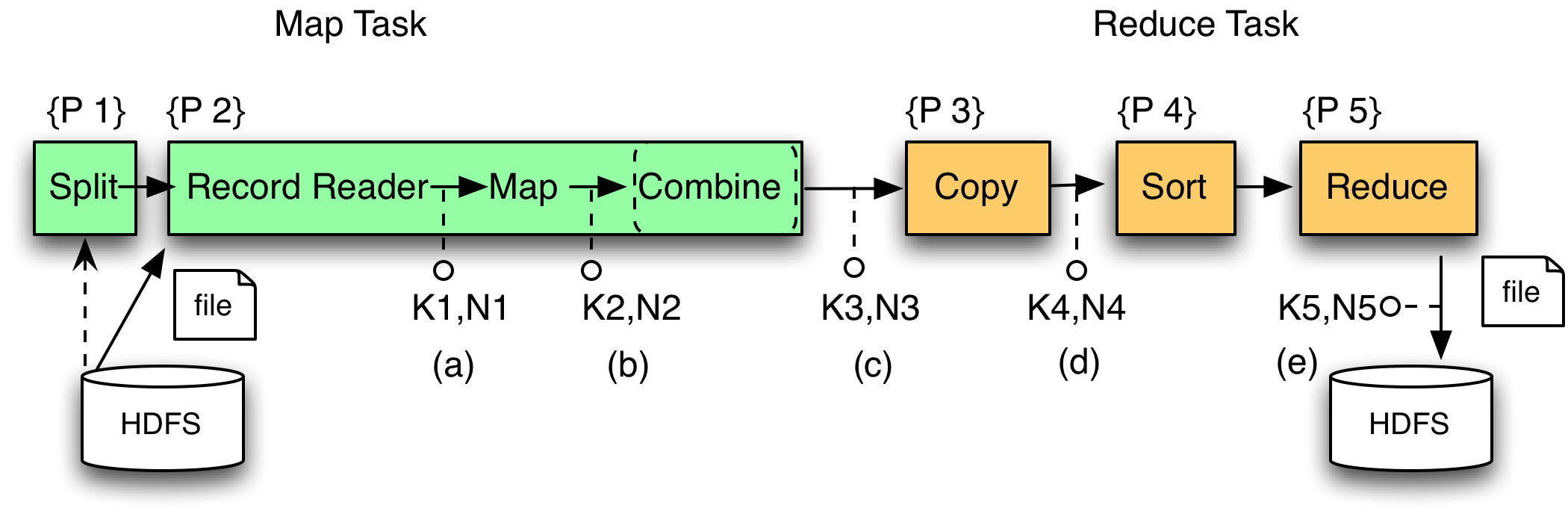 `
Local storage
Interesting Implementation Details
Worker failure:
Master pings workers periodically,
If down then reassigns its splits to all other workers  good load balance
Choice of M and R:
Larger is better for load balancing
Limitation: master needs O(M×R) memory
Dan Suciu -- 544, Winter 2011
34
Interesting Implementation Details
Backup tasks:
 Straggler = a machine that takes unusually long time to complete one of the last tasks. Eg:
Bad disk forces frequent correctable errors (30MB/s  1MB/s)
The cluster scheduler has scheduled other tasks on that machine
Stragglers are a main reason for slowdown
Solution: pre-emptive backup execution of the last few remaining in-progress tasks
Dan Suciu -- 544, Winter 2011
35
Map-Reduce Summary
Hides scheduling and parallelization details
However, very limited queries
Difficult to write more complex tasks
Need multiple map-reduce operations
Solution:
PIG-Latin !
Dan Suciu -- 544, Winter 2011
36
Following Slides courtesy of:Alan Gates, Yahoo!Research
Dan Suciu -- 544, Winter 2011
37
What is Pig?
An engine for executing programs on top of Hadoop
It provides a language, Pig Latin, to specify these programs 
An Apache open source project http://hadoop.apache.org/pig/
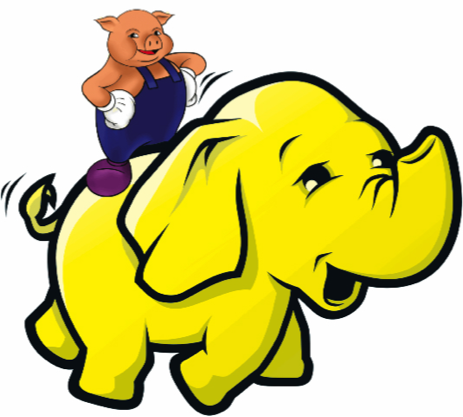 Map-Reduce
Computation is moved to the data
A simple yet powerful programming model
Map: every record handled individually
Shuffle:  records collected by key
Reduce:  key and iterator of all associated values
User provides:
input and output (usually files)
map Java function
key to aggregate on
reduce Java function
Opportunities for more control:  partitioning, sorting, partial aggregations, etc.
Map Reduce Illustrated
map
map
reduce
reduce
Map Reduce Illustrated
Romeo, Romeo, wherefore art thou Romeo?
What, art thou hurt?
map
map
reduce
reduce
Map Reduce Illustrated
Romeo, Romeo, wherefore art thou Romeo?
What, art thou hurt?
Romeo, 1
Romeo, 1
wherefore, 1
art, 1
thou, 1
Romeo, 1
What, 1
art, 1
thou, 1
hurt, 1
map
map
reduce
reduce
Map Reduce Illustrated
Romeo, Romeo, wherefore art thou Romeo?
What, art thou hurt?
Romeo, 1
Romeo, 1
wherefore, 1
art, 1
thou, 1
Romeo, 1
What, 1
art, 1
thou, 1
hurt, 1
map
map
reduce
reduce
art, (1, 1)
hurt (1),
thou (1, 1)
Romeo, (1, 1, 1)
wherefore, (1)
what, (1)
Map Reduce Illustrated
Romeo, Romeo, wherefore art thou Romeo?
What, art thou hurt?
Romeo, 1
Romeo, 1
wherefore, 1
art, 1
thou, 1
Romeo, 1
What, 1
art, 1
thou, 1
hurt, 1
map
map
reduce
reduce
art, (1, 1)
hurt (1),
thou (1, 1)
Romeo, (1, 1, 1)
wherefore, (1)
what, (1)
art, 2
hurt, 1
thou, 2
Romeo, 3
wherefore, 1
what, 1
Making Parallelism Simple
Sequential reads = good read speeds
In large cluster failures are guaranteed; Map Reduce handles retries
Good fit for batch processing applications that need to touch all your data:
data mining
model tuning
Bad fit for applications that need to find one particular record
Bad fit for applications that need to communicate between processes; oriented around independent units of work
Why use Pig?
Suppose you have user data in one file, website data in another, and you need to find the top 5 most visited sites by users aged 18 - 25.
Load Users
Load Pages
Filter by age
Join on name
Group on url
Count clicks
Order by clicks
Take top 5
In Map-Reduce
170 lines of code, 4 hours to write
In Pig Latin
Users = load ‘users’ as (name, age);Fltrd = filter Users by         age >= 18 and age <= 25; Pages = load ‘pages’ as (user, url);Jnd = join Fltrd by name, Pages by user;Grpd = group Jnd by url;Smmd = foreach Grpd generate group,       COUNT(Jnd) as clicks;Srtd = order Smmd by clicks desc;Top5 = limit Srtd 5;store Top5 into ‘top5sites’;
9 lines of code, 15 minutes to write
But can it fly?
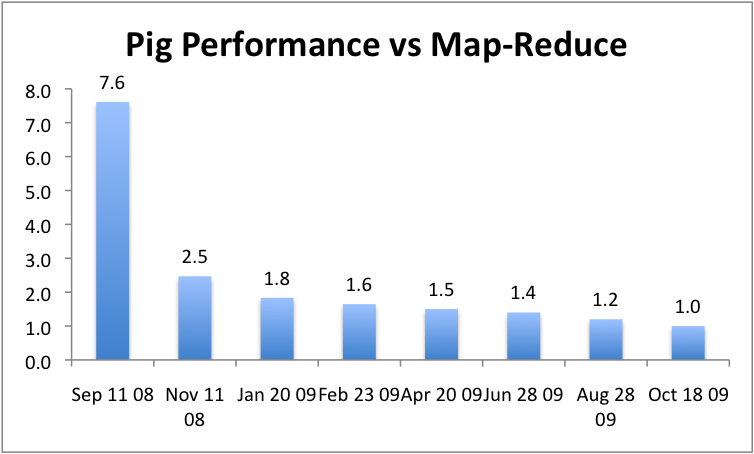 Essence of Pig
Map-Reduce is too low a level to program, SQL too high
Pig Latin, a language intended to sit between the two:
Imperative
Provides standard relational transforms (join, sort, etc.)
Schemas are optional, used when available, can be defined at runtime
User Defined Functions are first class citizens
Opportunities for advanced optimizer but optimizations by programmer also possible
How It Works
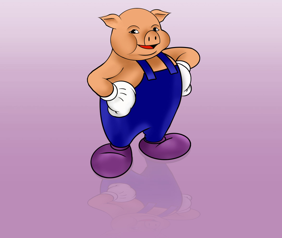 Plan standard optimizations
Logical Plan ≈ relational algebra
Script
A = load
B = filter
C = group
D = foreach
Logical Plan
Logical Plan
Semantic
Checks
Logical
Optimizer
Parser
Logical Plan
MapReduce
Launcher
Physical
To MR
Translator
Logical to
Physical
Translator
Physical Plan
Map-Reduce Plan
Jar to
hadoop
Map-Reduce Plan =  physical operators broken into Map, Combine, and Reduce stages
Physical Plan = physical operators to be executed
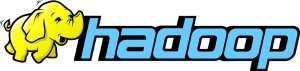 Cool Things We’ve Added In the Last Year
Multiquery – Ability to combine multiple group bys into a single MR job (0.3)
Merge join – If data is already sorted on join key, do join via merge in map phase (0.4)
Skew join – Hash join for data with skew in join key.  Allows splitting of key across multiple reducers to handle skew. (0.4)
Zebra – Contrib project that provides columnar storage of data (0.4)
Rework of Load and Store functions to make them much easier to write (0.7, branched but not released)
Owl, a metadata service for the grid (committed, will be released in 0.8).
Fragment Replicate Join
Aka“Broakdcast Join”
Pages
Users
[Speaker Notes: Running example:  You start a webiste.  You want to know how users are using your website.  So you collect a couple of streams of information from your logs:  page views and users.

When you start you have a fair number of page views, but not many users.

In this algorithm the smaller table is copied to every map in its entirety (doesn’t yet use Distributed Cache, it should).  Larger file is partitioned as per normal MR.]
Fragment Replicate Join
Aka“Broakdcast Join”
Users = load ‘users’ as (name, age);Pages = load ‘pages’ as (user, url);Jnd = join Pages by user, Users by name using “replicated”;
Pages
Users
[Speaker Notes: Running example:  You start a webiste.  You want to know how users are using your website.  So you collect a couple of streams of information from your logs:  page views and users.

When you start you have a fair number of page views, but not many users.

In this algorithm the smaller table is copied to every map in its entirety (doesn’t yet use Distributed Cache, it should).  Larger file is partitioned as per normal MR.]
Fragment Replicate Join
Aka“Broakdcast Join”
Users = load ‘users’ as (name, age);Pages = load ‘pages’ as (user, url);Jnd = join Pages by user, Users by name using “replicated”;
Pages
Users
[Speaker Notes: Running example:  You start a webiste.  You want to know how users are using your website.  So you collect a couple of streams of information from your logs:  page views and users.

When you start you have a fair number of page views, but not many users.

In this algorithm the smaller table is copied to every map in its entirety (doesn’t yet use Distributed Cache, it should).  Larger file is partitioned as per normal MR.]
Fragment Replicate Join
Aka“Broakdcast Join”
Users = load ‘users’ as (name, age);Pages = load ‘pages’ as (user, url);Jnd = join Pages by user, Users by name using “replicated”;
Map 1
Pages
Users
Map 2
[Speaker Notes: Running example:  You start a webiste.  You want to know how users are using your website.  So you collect a couple of streams of information from your logs:  page views and users.

When you start you have a fair number of page views, but not many users.

In this algorithm the smaller table is copied to every map in its entirety (doesn’t yet use Distributed Cache, it should).  Larger file is partitioned as per normal MR.]
Fragment Replicate Join
Aka“Broakdcast Join”
Users = load ‘users’ as (name, age);Pages = load ‘pages’ as (user, url);Jnd = join Pages by user, Users by name using “replicated”;
Map 1
Pages
block 1
Users
Pages
Users
Map 2
Pages
block 2
Users
[Speaker Notes: Running example:  You start a webiste.  You want to know how users are using your website.  So you collect a couple of streams of information from your logs:  page views and users.

When you start you have a fair number of page views, but not many users.

In this algorithm the smaller table is copied to every map in its entirety (doesn’t yet use Distributed Cache, it should).  Larger file is partitioned as per normal MR.]
Hash Join
Pages
Users
[Speaker Notes: As your website grows, the number of unique users grows beyond what you can keep in memory.

A given map only gets input from a given input source.  It can therefore annotate tuples from that source with information on which source it came from.  The join key is then used to partition the data, but the join key plus the input source id is used to sort it.  This allows pig to buffer one side of the join keys in memory and then use that as a probe table as keys from the other input stream by.]
Hash Join
Users = load ‘users’ as (name, age);Pages = load ‘pages’ as (user, url);Jnd = join Users by name, Pages by user;
Pages
Users
[Speaker Notes: As your website grows, the number of unique users grows beyond what you can keep in memory.

A given map only gets input from a given input source.  It can therefore annotate tuples from that source with information on which source it came from.  The join key is then used to partition the data, but the join key plus the input source id is used to sort it.  This allows pig to buffer one side of the join keys in memory and then use that as a probe table as keys from the other input stream by.]
Hash Join
Users = load ‘users’ as (name, age);Pages = load ‘pages’ as (user, url);Jnd = join Users by name, Pages by user;
Pages
Users
[Speaker Notes: As your website grows, the number of unique users grows beyond what you can keep in memory.

A given map only gets input from a given input source.  It can therefore annotate tuples from that source with information on which source it came from.  The join key is then used to partition the data, but the join key plus the input source id is used to sort it.  This allows pig to buffer one side of the join keys in memory and then use that as a probe table as keys from the other input stream by.]
Hash Join
Users = load ‘users’ as (name, age);Pages = load ‘pages’ as (user, url);Jnd = join Users by name, Pages by user;
Map 1
User
block n
Pages
Users
Map 2
Page
block m
[Speaker Notes: As your website grows, the number of unique users grows beyond what you can keep in memory.

A given map only gets input from a given input source.  It can therefore annotate tuples from that source with information on which source it came from.  The join key is then used to partition the data, but the join key plus the input source id is used to sort it.  This allows pig to buffer one side of the join keys in memory and then use that as a probe table as keys from the other input stream by.]
Hash Join
Users = load ‘users’ as (name, age);Pages = load ‘pages’ as (user, url);Jnd = join Users by name, Pages by user;
Map 1
(1, user)
User
block n
Pages
Users
Map 2
Page
block m
(2, name)
[Speaker Notes: As your website grows, the number of unique users grows beyond what you can keep in memory.

A given map only gets input from a given input source.  It can therefore annotate tuples from that source with information on which source it came from.  The join key is then used to partition the data, but the join key plus the input source id is used to sort it.  This allows pig to buffer one side of the join keys in memory and then use that as a probe table as keys from the other input stream by.]
Hash Join
Users = load ‘users’ as (name, age);Pages = load ‘pages’ as (user, url);Jnd = join Users by name, Pages by user;
Map 1
Reducer 1
(1, user)
User
block n
(1, fred)
(2, fred)
(2, fred)
Pages
Users
Map 2
Reducer 2
Page
block m
(1, jane)
(2, jane)
(2, jane)
(2, name)
[Speaker Notes: As your website grows, the number of unique users grows beyond what you can keep in memory.

A given map only gets input from a given input source.  It can therefore annotate tuples from that source with information on which source it came from.  The join key is then used to partition the data, but the join key plus the input source id is used to sort it.  This allows pig to buffer one side of the join keys in memory and then use that as a probe table as keys from the other input stream by.]
Skew Join
Pages
Users
[Speaker Notes: As your website grows even more, some pages become significantly more popular than others.  This means that some pages are visited by almost every user, while others are visited only by a few users.

First, a sampling pass is done to determine which keys are large enough to need special attention.  These are keys that have enough values that we estimate we cannot hold the entire value in memory.  It’s about holding the values in memory, not the key.

Then at partitioning time, those keys are handled specially.  All other keys are treated as in the regular join.  These selected keys from input1 are split across multiple reducers.  For input2, they are replicated to each of these reducers that had the split.  In this way we guarantee that every instance of key k from input1 comes into contact with every instance of k from input2.]
Skew Join
Users = load ‘users’ as (name, age);Pages = load ‘pages’ as (user, url);Jnd = join Pages by user, Users by name using “skewed”;
Pages
Users
[Speaker Notes: As your website grows even more, some pages become significantly more popular than others.  This means that some pages are visited by almost every user, while others are visited only by a few users.

First, a sampling pass is done to determine which keys are large enough to need special attention.  These are keys that have enough values that we estimate we cannot hold the entire value in memory.  It’s about holding the values in memory, not the key.

Then at partitioning time, those keys are handled specially.  All other keys are treated as in the regular join.  These selected keys from input1 are split across multiple reducers.  For input2, they are replicated to each of these reducers that had the split.  In this way we guarantee that every instance of key k from input1 comes into contact with every instance of k from input2.]
Skew Join
Users = load ‘users’ as (name, age);Pages = load ‘pages’ as (user, url);Jnd = join Pages by user, Users by name using “skewed”;
Pages
Users
[Speaker Notes: As your website grows even more, some pages become significantly more popular than others.  This means that some pages are visited by almost every user, while others are visited only by a few users.

First, a sampling pass is done to determine which keys are large enough to need special attention.  These are keys that have enough values that we estimate we cannot hold the entire value in memory.  It’s about holding the values in memory, not the key.

Then at partitioning time, those keys are handled specially.  All other keys are treated as in the regular join.  These selected keys from input1 are split across multiple reducers.  For input2, they are replicated to each of these reducers that had the split.  In this way we guarantee that every instance of key k from input1 comes into contact with every instance of k from input2.]
Skew Join
Users = load ‘users’ as (name, age);Pages = load ‘pages’ as (user, url);Jnd = join Pages by user, Users by name using “skewed”;
Map 1
Pages
block n
Pages
Users
Map 2
Users
block m
[Speaker Notes: As your website grows even more, some pages become significantly more popular than others.  This means that some pages are visited by almost every user, while others are visited only by a few users.

First, a sampling pass is done to determine which keys are large enough to need special attention.  These are keys that have enough values that we estimate we cannot hold the entire value in memory.  It’s about holding the values in memory, not the key.

Then at partitioning time, those keys are handled specially.  All other keys are treated as in the regular join.  These selected keys from input1 are split across multiple reducers.  For input2, they are replicated to each of these reducers that had the split.  In this way we guarantee that every instance of key k from input1 comes into contact with every instance of k from input2.]
Skew Join
Users = load ‘users’ as (name, age);Pages = load ‘pages’ as (user, url);Jnd = join Pages by user, Users by name using “skewed”;
Map 1
SP
Pages
block n
Pages
Users
SP
Map 2
Users
block m
[Speaker Notes: As your website grows even more, some pages become significantly more popular than others.  This means that some pages are visited by almost every user, while others are visited only by a few users.

First, a sampling pass is done to determine which keys are large enough to need special attention.  These are keys that have enough values that we estimate we cannot hold the entire value in memory.  It’s about holding the values in memory, not the key.

Then at partitioning time, those keys are handled specially.  All other keys are treated as in the regular join.  These selected keys from input1 are split across multiple reducers.  For input2, they are replicated to each of these reducers that had the split.  In this way we guarantee that every instance of key k from input1 comes into contact with every instance of k from input2.]
Skew Join
Users = load ‘users’ as (name, age);Pages = load ‘pages’ as (user, url);Jnd = join Pages by user, Users by name using “skewed”;
Map 1
SP
(1, user)
Pages
block n
Pages
Users
SP
Map 2
Users
block m
(2, name)
[Speaker Notes: As your website grows even more, some pages become significantly more popular than others.  This means that some pages are visited by almost every user, while others are visited only by a few users.

First, a sampling pass is done to determine which keys are large enough to need special attention.  These are keys that have enough values that we estimate we cannot hold the entire value in memory.  It’s about holding the values in memory, not the key.

Then at partitioning time, those keys are handled specially.  All other keys are treated as in the regular join.  These selected keys from input1 are split across multiple reducers.  For input2, they are replicated to each of these reducers that had the split.  In this way we guarantee that every instance of key k from input1 comes into contact with every instance of k from input2.]
Skew Join
Users = load ‘users’ as (name, age);Pages = load ‘pages’ as (user, url);Jnd = join Pages by user, Users by name using “skewed”;
Map 1
Reducer 1
SP
(1, user)
Pages
block n
(1, fred, p1)
(1, fred, p2)
(2, fred)
Pages
Users
SP
Map 2
Reducer 2
Users
block m
(1, fred, p3)
(1, fred, p4)
(2, fred)
(2, name)
[Speaker Notes: As your website grows even more, some pages become significantly more popular than others.  This means that some pages are visited by almost every user, while others are visited only by a few users.

First, a sampling pass is done to determine which keys are large enough to need special attention.  These are keys that have enough values that we estimate we cannot hold the entire value in memory.  It’s about holding the values in memory, not the key.

Then at partitioning time, those keys are handled specially.  All other keys are treated as in the regular join.  These selected keys from input1 are split across multiple reducers.  For input2, they are replicated to each of these reducers that had the split.  In this way we guarantee that every instance of key k from input1 comes into contact with every instance of k from input2.]
Merge Join
Pages
Users
aaron
    .
    .
    .
    .
    .
    .
    .
    .
zach
aaron
    .
    .
    .
    .
    .
    .
    .
    .
zach
[Speaker Notes: Now lets say that for some reason you start keeping both your page view data and user data sorted by user.

Note that one way to do this is make sure that pages and users are partitioned the same way.  But this leads to a big problem.  In order to make sure you can join all your data sets you end up using the same hash function to join them all.  But rarely does one bucketing scheme make sense for all your data.  Whatever is big enough for one data set will be too small for others, and vice versa.  So Pig’s implementation doesn’t depend on how the data is split.

Pig does this by sampling one of the inputs and then building an index from that sample that indicates the key for the first record in every split.  The other input is used as the standard input file for Hadoop and is split to the maps as per normal.  When the map begins processing this file, when it encounters the first key in that file it uses the index to determine where it should open the second, sampled file.  It then opens the file at the appropriate point, seeks forward until it finds the key it is looking for, and then begins doing a join on the two data sources.]
Merge Join
Users = load ‘users’ as (name, age);Pages = load ‘pages’ as (user, url);Jnd = join Pages by user, Users by name using “merge”;
Pages
Users
aaron
    .
    .
    .
    .
    .
    .
    .
    .
zach
aaron
    .
    .
    .
    .
    .
    .
    .
    .
zach
[Speaker Notes: Now lets say that for some reason you start keeping both your page view data and user data sorted by user.

Note that one way to do this is make sure that pages and users are partitioned the same way.  But this leads to a big problem.  In order to make sure you can join all your data sets you end up using the same hash function to join them all.  But rarely does one bucketing scheme make sense for all your data.  Whatever is big enough for one data set will be too small for others, and vice versa.  So Pig’s implementation doesn’t depend on how the data is split.

Pig does this by sampling one of the inputs and then building an index from that sample that indicates the key for the first record in every split.  The other input is used as the standard input file for Hadoop and is split to the maps as per normal.  When the map begins processing this file, when it encounters the first key in that file it uses the index to determine where it should open the second, sampled file.  It then opens the file at the appropriate point, seeks forward until it finds the key it is looking for, and then begins doing a join on the two data sources.]
Merge Join
Users = load ‘users’ as (name, age);Pages = load ‘pages’ as (user, url);Jnd = join Pages by user, Users by name using “merge”;
Pages
Users
aaron
    .
    .
    .
    .
    .
    .
    .
    .
zach
aaron
    .
    .
    .
    .
    .
    .
    .
    .
zach
[Speaker Notes: Now lets say that for some reason you start keeping both your page view data and user data sorted by user.

Note that one way to do this is make sure that pages and users are partitioned the same way.  But this leads to a big problem.  In order to make sure you can join all your data sets you end up using the same hash function to join them all.  But rarely does one bucketing scheme make sense for all your data.  Whatever is big enough for one data set will be too small for others, and vice versa.  So Pig’s implementation doesn’t depend on how the data is split.

Pig does this by sampling one of the inputs and then building an index from that sample that indicates the key for the first record in every split.  The other input is used as the standard input file for Hadoop and is split to the maps as per normal.  When the map begins processing this file, when it encounters the first key in that file it uses the index to determine where it should open the second, sampled file.  It then opens the file at the appropriate point, seeks forward until it finds the key it is looking for, and then begins doing a join on the two data sources.]
Merge Join
Users = load ‘users’ as (name, age);Pages = load ‘pages’ as (user, url);Jnd = join Pages by user, Users by name using “merge”;
Map 1
Pages
Users
Pages
Users
aaron…
amr
aaron
…
aaron
    .
    .
    .
    .
    .
    .
    .
    .
zach
aaron
    .
    .
    .
    .
    .
    .
    .
    .
zach
Map 2
Pages
Users
amy…
barb
amy
…
[Speaker Notes: Now lets say that for some reason you start keeping both your page view data and user data sorted by user.

Note that one way to do this is make sure that pages and users are partitioned the same way.  But this leads to a big problem.  In order to make sure you can join all your data sets you end up using the same hash function to join them all.  But rarely does one bucketing scheme make sense for all your data.  Whatever is big enough for one data set will be too small for others, and vice versa.  So Pig’s implementation doesn’t depend on how the data is split.

Pig does this by sampling one of the inputs and then building an index from that sample that indicates the key for the first record in every split.  The other input is used as the standard input file for Hadoop and is split to the maps as per normal.  When the map begins processing this file, when it encounters the first key in that file it uses the index to determine where it should open the second, sampled file.  It then opens the file at the appropriate point, seeks forward until it finds the key it is looking for, and then begins doing a join on the two data sources.]
Multi-store script
A = load ‘users’ as (name, age, gender,       city, state);
B = filter A by name is not null;
C1 = group B by age, gender;
D1 = foreach C1 generate group, COUNT(B);
store D into ‘bydemo’;
C2= group B by state;
D2 = foreach C2 generate group, COUNT(B);
store D2 into ‘bystate’;
group by age, gender
store into ‘bydemo’
apply UDFs
load users
filter nulls
group by state
store into ‘bystate’
apply UDFs
[Speaker Notes: A very common use case we see at Yahoo is users want to read one data set and group it several different ways.  Since scan time often dominates for these large data sets, sharing one scan across several group instances can result in nearly linear speed up of queries.]
Multi-Store Map-Reduce Plan
map
filter
split
local rearrange
local rearrange
reduce
demux
package
package
foreach
foreach
[Speaker Notes: In this case multiple pipelines are needed in Map and Reduce phases
Due to our pull based model in execution, we have split and multiplex embed the pipelines within themselves
Records are tagged with the pipeline number in the map stage
Grouping is done by Hadoop using a union of the keys
Multiplex operator on the reducer places incoming records in the correct pipeline]
What are people doing with Pig
At Yahoo ~70% of Hadoop jobs are Pig jobs
Being used at Twitter, LinkedIn, and other companies
Available as part of Amazon EMR web service and Cloudera Hadoop distribution
What users use Pig for:
Search infrastructure
Ad relevance
Model training
User intent analysis
Web log processing
Image processing
Incremental processing of large data sets
What We’re Working on this Year
Optimizer rewrite
Integrating Pig with metadata
Usability – our current error messages might as well be written in actual Latin
Automated usage info collection
UDFs in python
Research Opportunities
Cost based optimization – how does current RDBMS technology carry over to MR world?
Memory Usage – given that data processing is very memory intensive and Java offers poor control of memory usage, how can Pig be written to use memory well?
Automated Hadoop Tuning – Can Pig figure out how to configure Hadoop to best run a particular script?
Indices, materialized views, etc. – How do these traditional RDBMS tools fit into the MR world?
Human time queries – Analysts want access to the petabytes of data available via Hadoop, but they don’t want to wait hours for their jobs to finish; can Pig find a way to answer analysts question in under 60 seconds?
Map-Reduce-Reduce – Can MR be made more efficient for multiple MR jobs?
How should Pig integrate with workflow systems?
See more:  http://wiki.apache.org/pig/PigJournal
Learn More
Visit our website:  http://hadoop.apache.org/pig/
On line tutorials
From Yahoo, http://developer.yahoo.com/hadoop/tutorial/
From Cloudera, http://www.cloudera.com/hadoop-training
A couple of Hadoop books are available that include chapters on Pig, search at your favorite bookstore
Join the mailing lists:
pig-user@hadoop.apache.org for user questions
pig-dev@hadoop.apache.com for developer issues
Contribute your work, over 50 people have so far